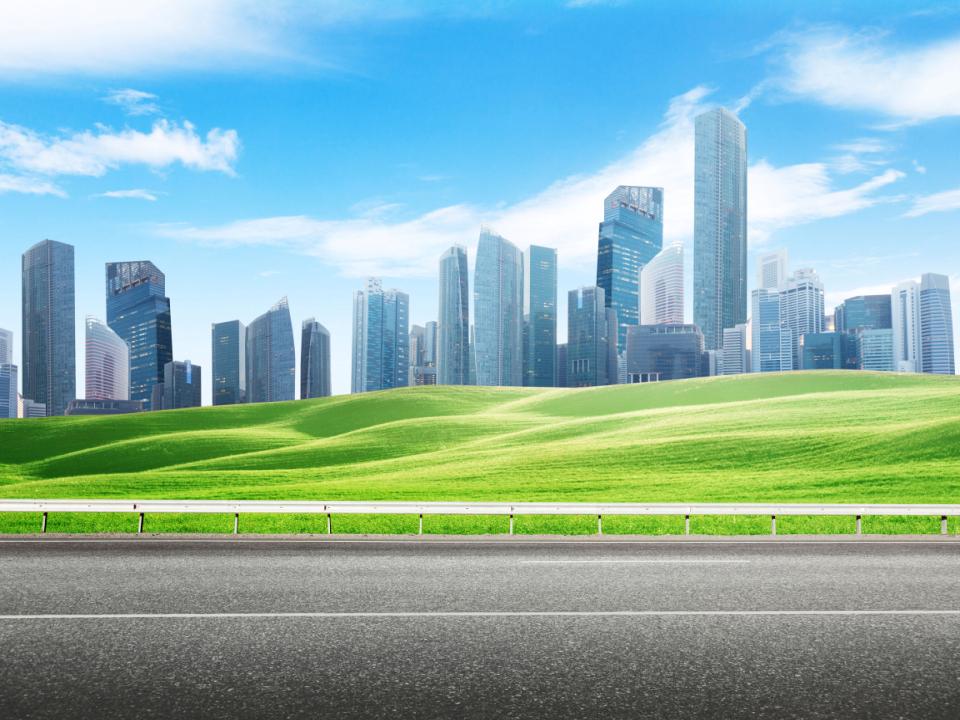 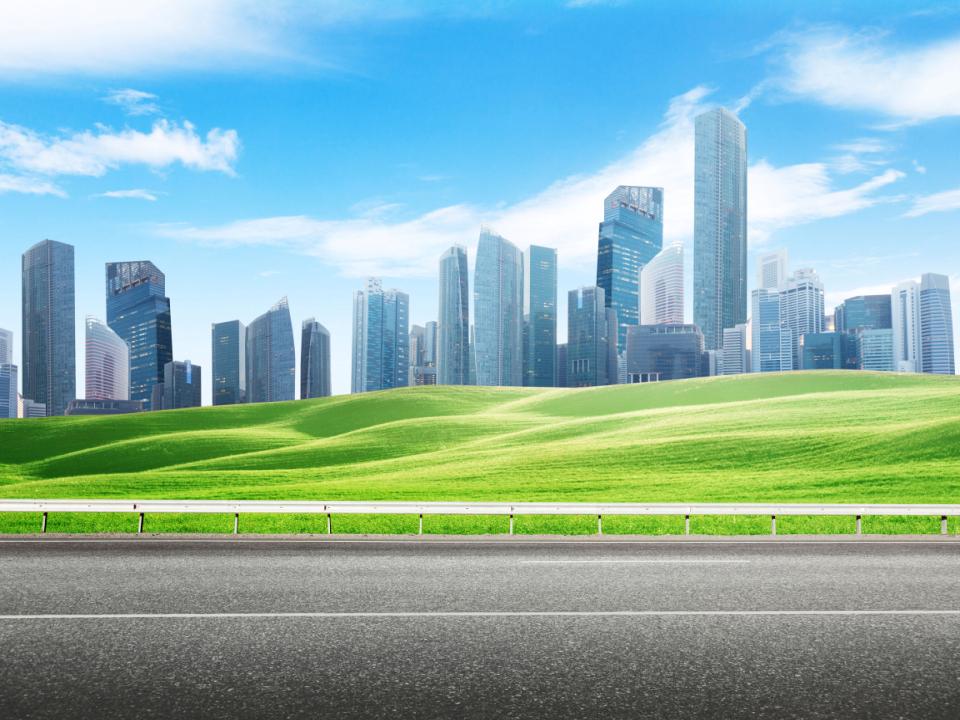 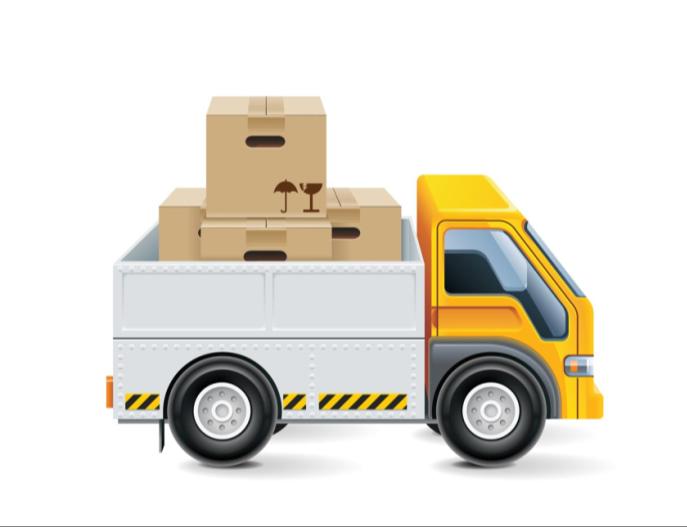 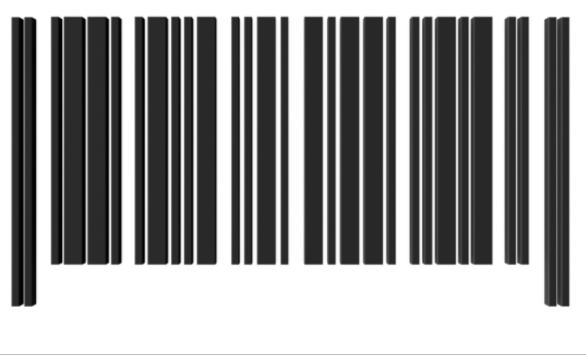 Retail SCM Distribution and Logistics
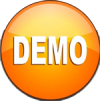 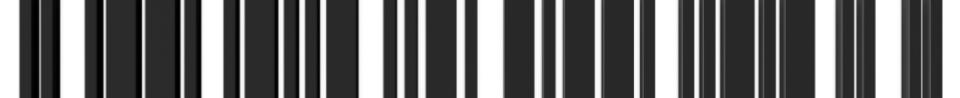 Course Objective
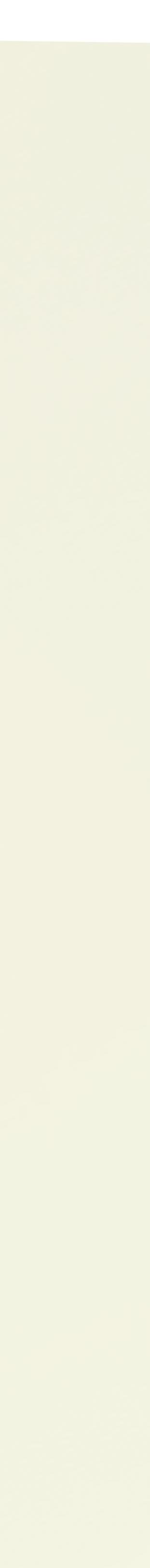 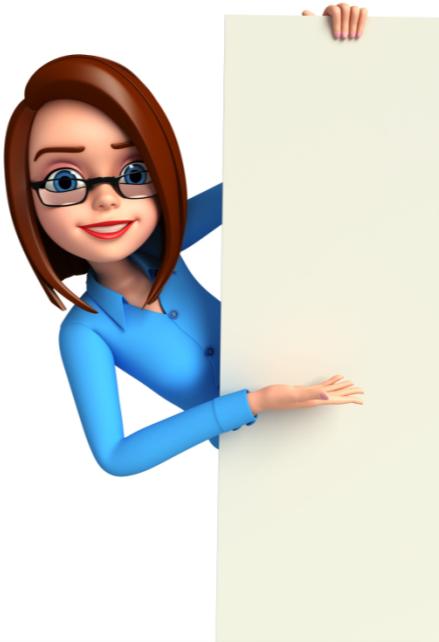 Explain What is Retail Supply Chain Management
Describe the Basic Supply Chain in Retailing
Explain What is Supply Chain Node Design (SCND)
Explain the Role of Logistics in Retail SCM
Describe the Strategies for Retail Logistics Management
Explain the Steps of Cross Docking Process
Explain the Push/Pull Strategies of SCM
Explain the Retail Warehouse Management System
Describe the Key Strategies for Distribution Management
Explain the Factors Contributing to Bull Whip Effect
Explain the Types of Retail Supply Chain Models
Describe the Role of Information Technology in Retail SCM
Explain the Role of Reverse Logistics in Retail SCM
List the Challenges of Retail SCM
List the Tips for Effective Retail SCM
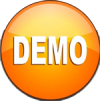 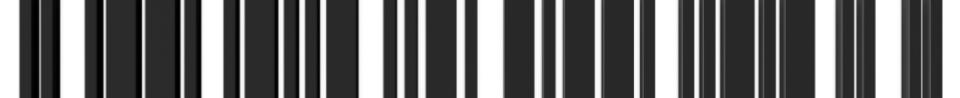 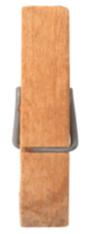 Introduction
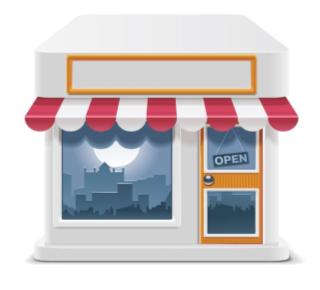 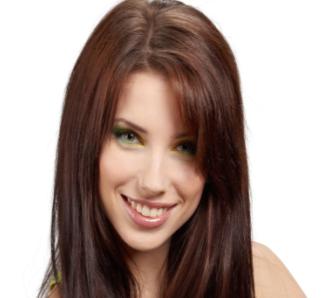 You & Us
Kate Slovensky is a housewife and regularly visits her local supermarket, ‘You & Us’ to shop for groceries, clothes and fruits.
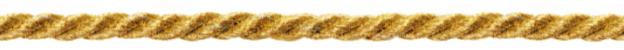 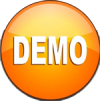 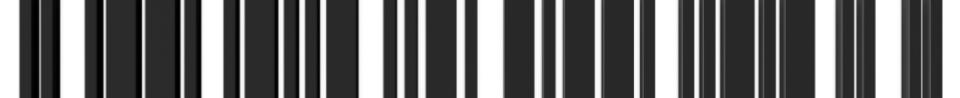 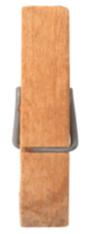 Introduction
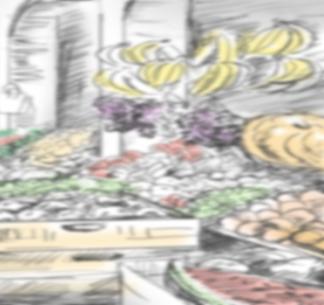 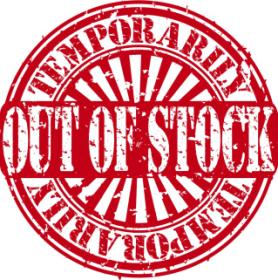 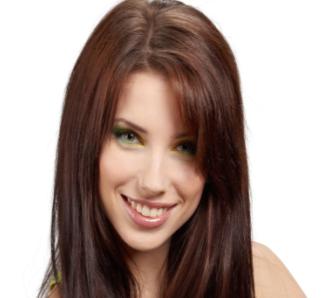 However, lately she has found that many of the brands that were earlier available with ‘You & Us’ are most of the times ‘out of stock’. She is greatly disappointed by the lack of options in some of her key needed brand of products such as Cosmetics, Shampoo, and Coffee etc.
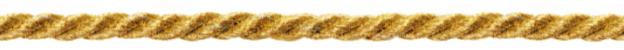 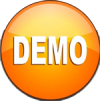 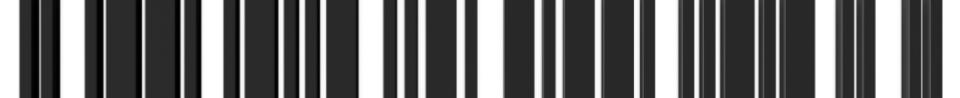 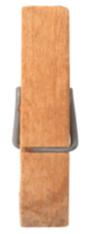 Introduction
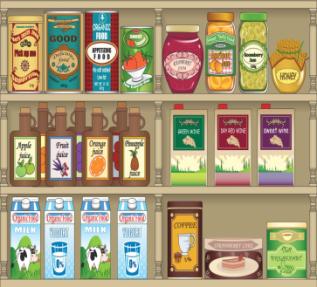 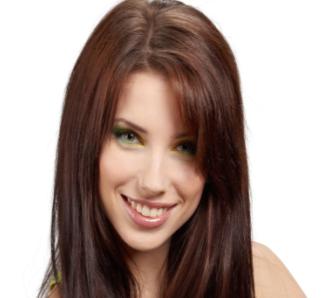 Kate has been thinking of going to another retail store where she would be able to get more options of choosing various products such as of national or local brands, private label products of economy, value or premium quality or fresh or canned products.
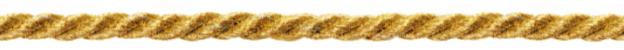 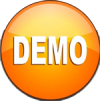 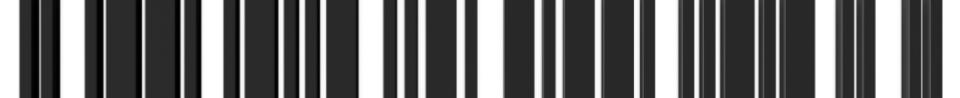 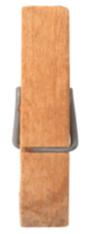 Introduction
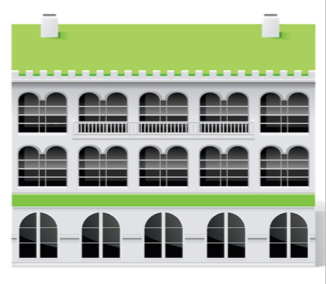 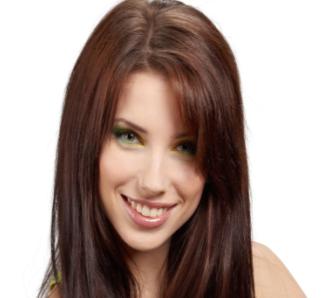 Therefore, Kate decides to try one of the bigger stores for the brands that she is looking for. There are many large retailers available in her city such as the ones shown on the screen.
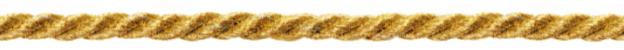 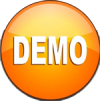 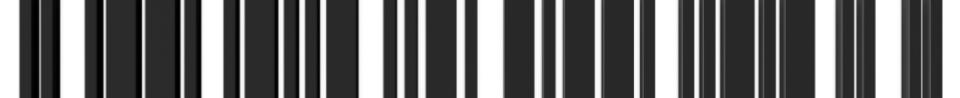 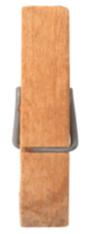 Introduction
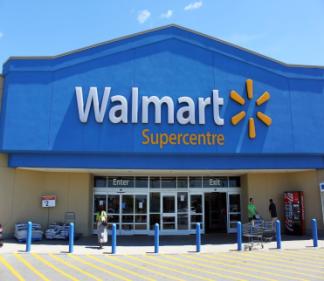 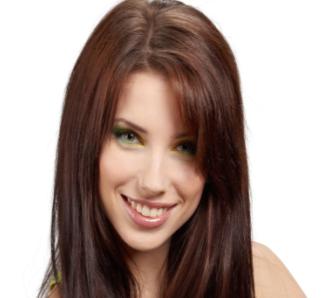 Each of these retailers stocks various brands of products in different categories. Kate decides to try ‘Wal-Mart’ for her shopping needs. ‘Wal-Mart’ is a successful retailer that is engaged in selling merchandise for personal or household consumption.
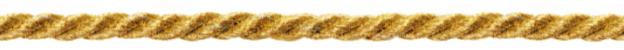 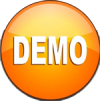 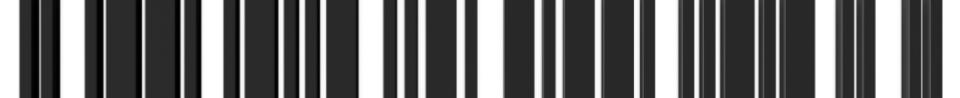 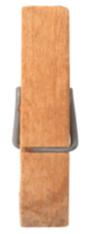 Introduction
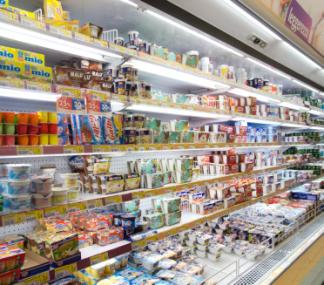 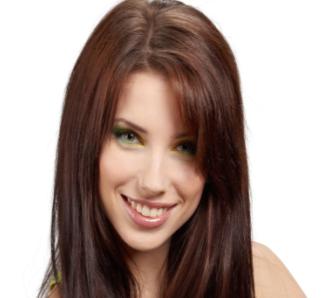 Kate finds as she goes to ‘Wal-Mart’  to shop month after month for her groceries and other needs that ‘Wal-Mart’ always has a good stock of all the various brands every time. She never finds any brand being ‘out of stock’. Thus, Kate is able to buy the brands that she likes every time.
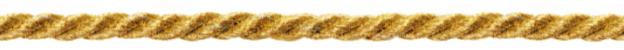 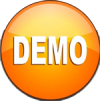 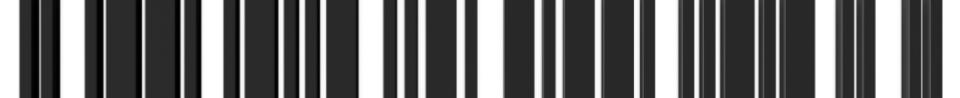 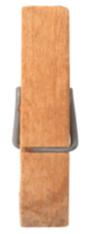 Introduction
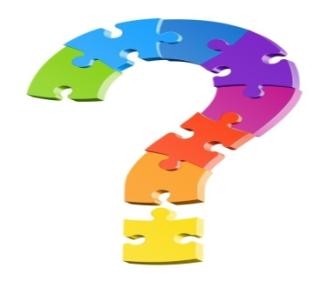 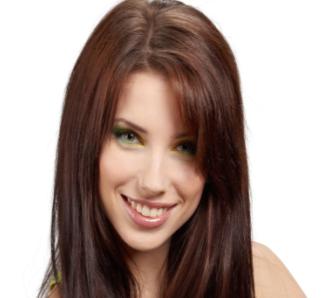 So, how does ‘Wal-Mart’ achieve this good stock of various brands? 

How is ‘Wal-Mart’ able to satisfy the needs of Kate as well as several of its customers and please them every time?
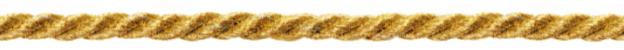 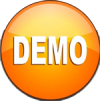 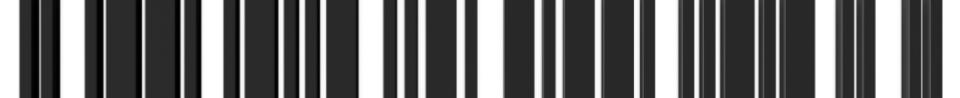 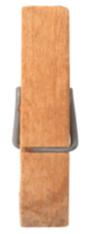 Introduction
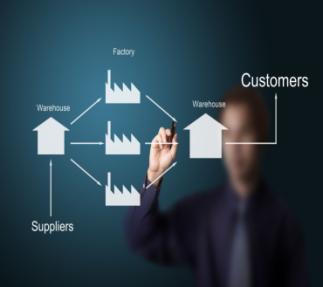 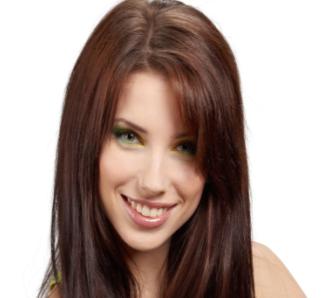 ‘Retail Supply Chain’ is the flow and management of resources across the retail enterprise for the purpose of maintaining the business operation profitably. It is the management of a network of all retail business processes and retail activities involving procurement of raw materials, manufacturing and distribution management of Finished Goods.
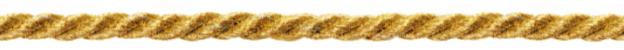 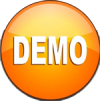 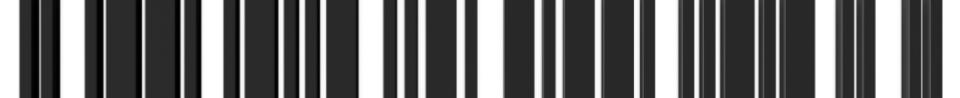 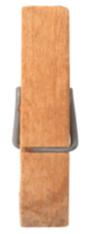 Introduction
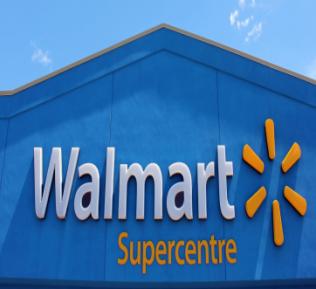 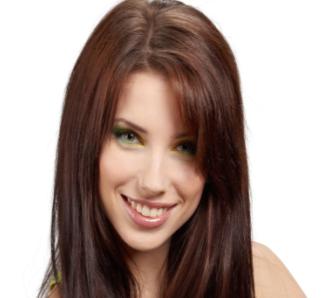 ‘Wal-Mart’ achieves this stupendous success with each of its customers through the use of a very effective and efficient ‘Retail Supply Chain Management’ and ‘Logistics System’.
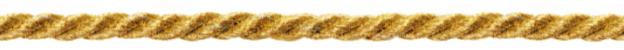 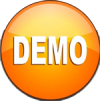 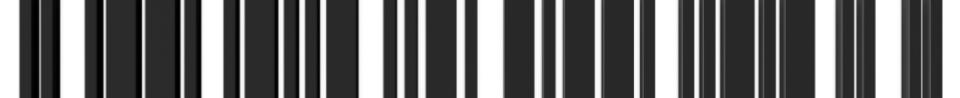 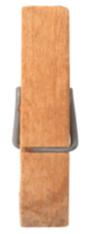 Introduction
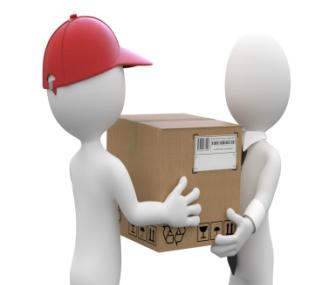 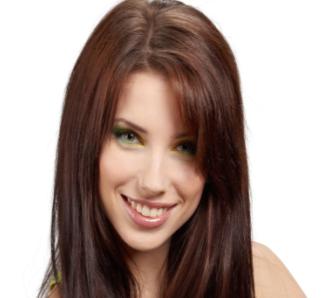 ‘Retail SCM’ is also called the ‘Art of management of providing the Right Product, At the Right Time, Right Place and at the Right Cost to the Customer’. An effective and efficient ‘Retail Supply Chain Management’ and ‘Logistics System’ is crucial for each and every retail business’ success.
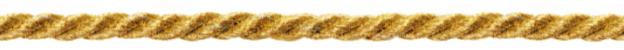 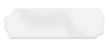 Let us look at the various aspects of ‘Retail SCM Distribution and Logistics’ in detail.
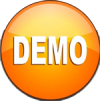 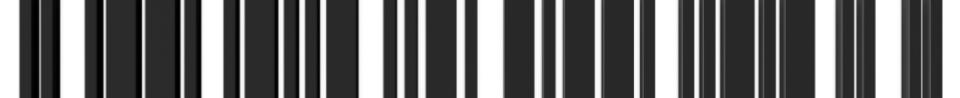 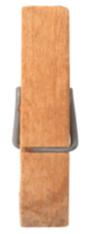 Introduction
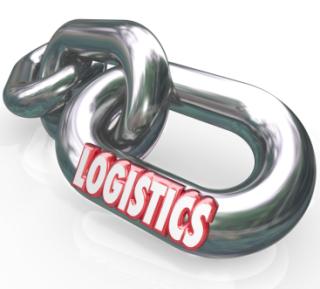 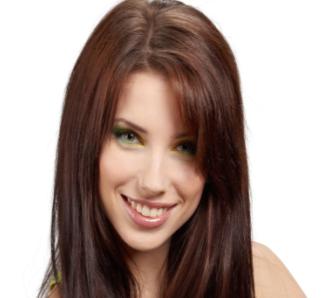 Thus, a strong and efficient ‘Retail Supply Chain Management’ and ‘Logistics System’ provides a firm foundation and backbone for success in any kind of retail business whether the retailer comprises of street vendors, local grocery stores, supermarkets, automobile showrooms, internet kiosks, home appliance showrooms, direct marketers, etc.
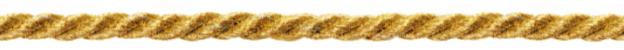 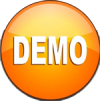 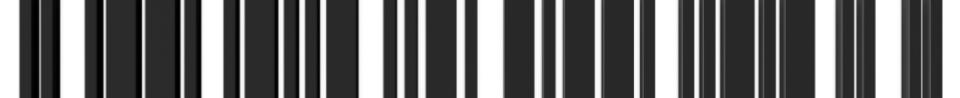 What is Retail Supply Chain Management?
Supply Chain is the flow and management of resources across the retail enterprise for the purpose of maintaining the retail operation profitably.

‘Retail SCM’ can be defined as the management of a network of all retail business processes and activities involving procurement of raw materials, manufacturing and distribution management of finished goods to reach the end user. SCM is also called the art of management of providing the Right Product, At the Right Time, Right Place and at the Right Cost to the Customer.
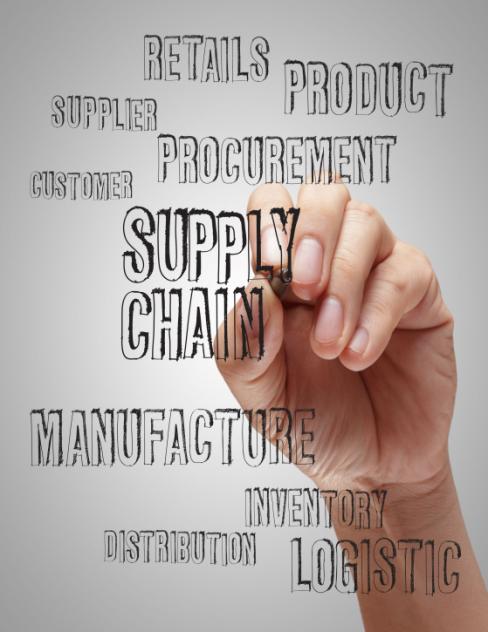 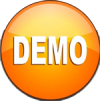 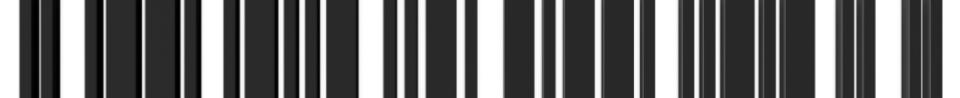 Drivers
Customer satisfaction 
Technology change
Connections
Internal factors
Multi-echelon decision making 
Scratched together partners
Drivers of Retail Supply Chain Dynamics
A retail supply chain is dynamic and chaotic, so, its structure must be very flexible to cope with capricious market demand and severe levels of competitions.  A supply chain must be able to change its pattern easily to gain a competitive advantage.
Negative effects
Information-distortion/delay 
Bullwhip effect 
Boom and bust
Retail Supply Chain Dynamics
Competitiveness
Flexible manufacturing 
Efficient operation 
Agility response
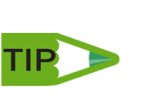 Roll your mouse over the icon, to learn more.
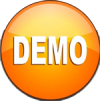 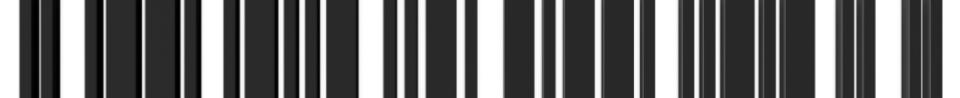 Solutions provided by Retail SCM
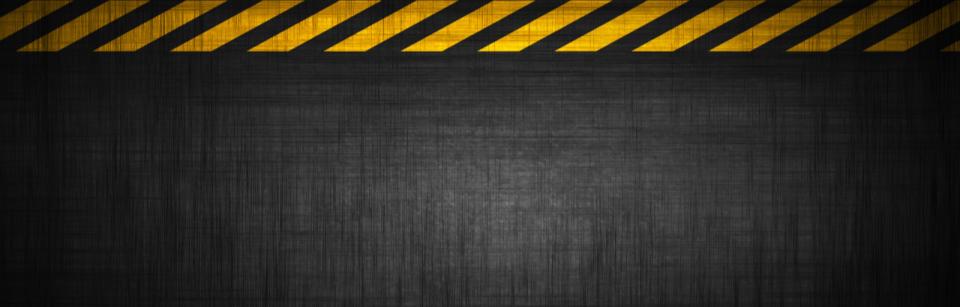 1
Distribution Network Configuration : 
	Location, network of suppliers, distribution centers, production centers, warehouses, customers etc.
2
Distribution Strategy: 
	Control of operations, delivery scheme, mode of transportation,  replenishment strategy and transportation control
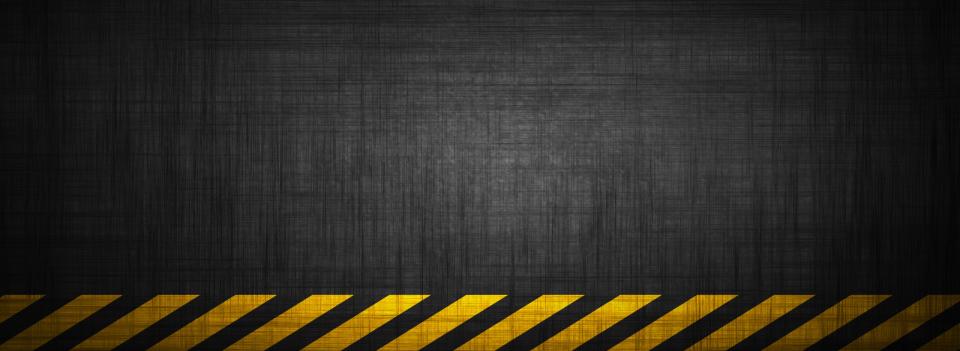 3
Trade-offs in Logistics:
	All the activities must be well coordinated  to achieve the lowest total logistics cost. Trade-offs may increase the total cost if only one of the activities is optimized
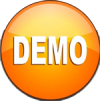 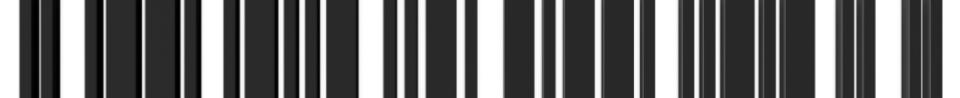 Retail Supply Chain Planning and Execution Function
PLANNING
BUY
DISTRIBUTE
SELL
EXECUTION
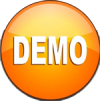 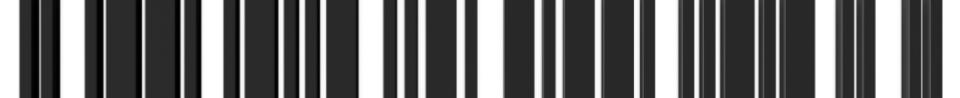 Retail SCM & Allocation Planning
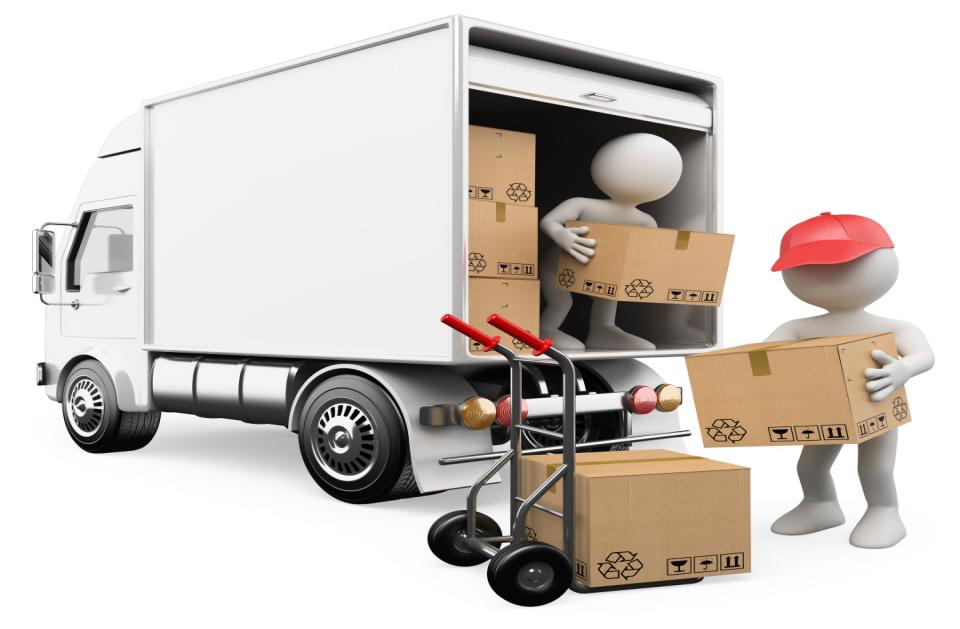 Allocation planning is another strategy for replenishments.  This type of replenishment strategy is sometimes called as pull-based strategy.  This is because the replenishment at any given node is based on the demand signals from the downstream node that pulls the merchandise from the target node.  Consider a retail store that requests merchandise from the warehouse when needed.  This is an example of pull-based replenishment, where the retail store pulls the merchandise from the warehouse as need arises.
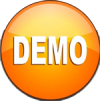 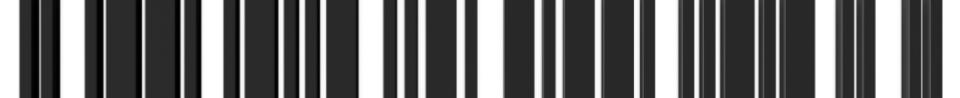 These desirable locations will constitute the retail supply chain for most efficient flow of materials and merchandise.
Retail Supply Chain & SCND
Supply Chain Network Design or ‘SCND’ is the process of establishing the network nodes and flow paths in a retail supply chain.
Supply chain network design is a critical process for distribution-intensive industries such as retail.
Together, this network creates a complex set of flow paths along which the merchandise can flow.
This process helps plan the most desirable physical locations and their types.
These nodes can represent either manufacturing, stocking or distribution locations.
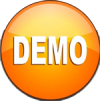 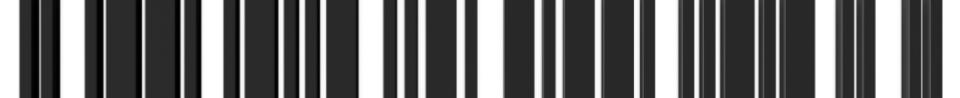 Logistics in Retail Supply Chain Management
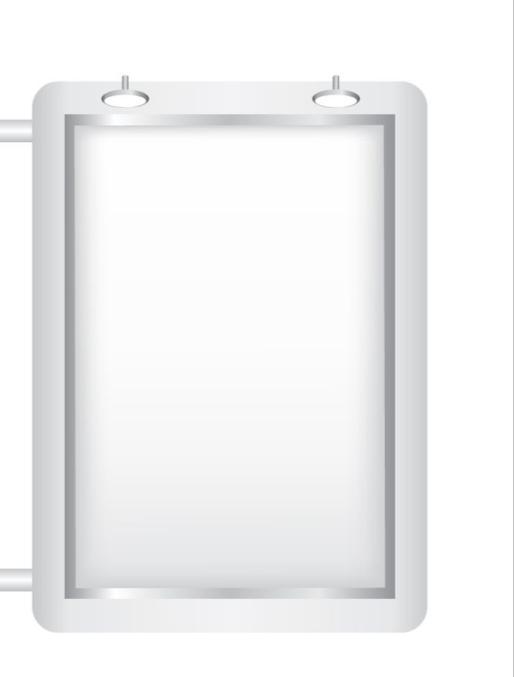 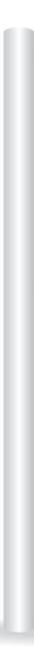 ‘Logistics’ is the backbone on which Retail Supply Chains are driven. 

Logistics refers to management of flow of goods and supplies involving information, data and documentation between two entities or points.
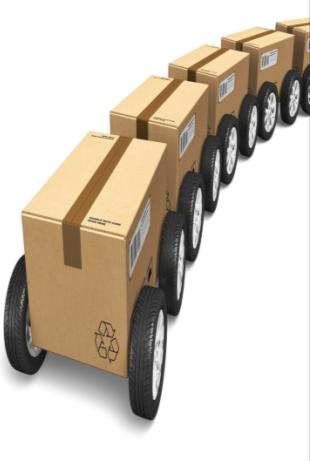 3
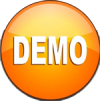 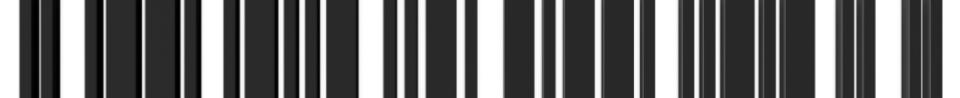 1
Key Strategies for Retail Logistics Management
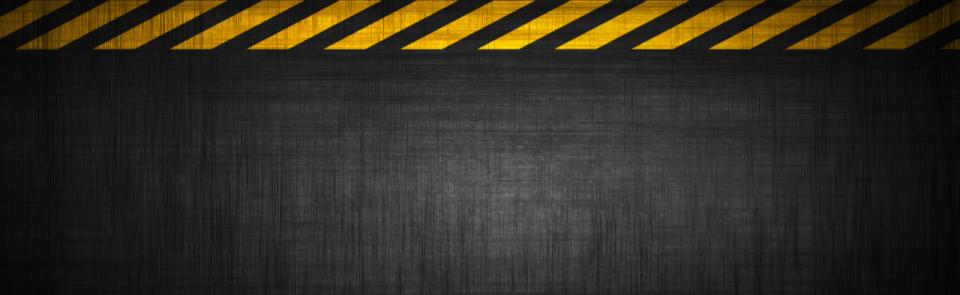 2
There are three key strategies that are used by retailers for logistics management. They are as follows:
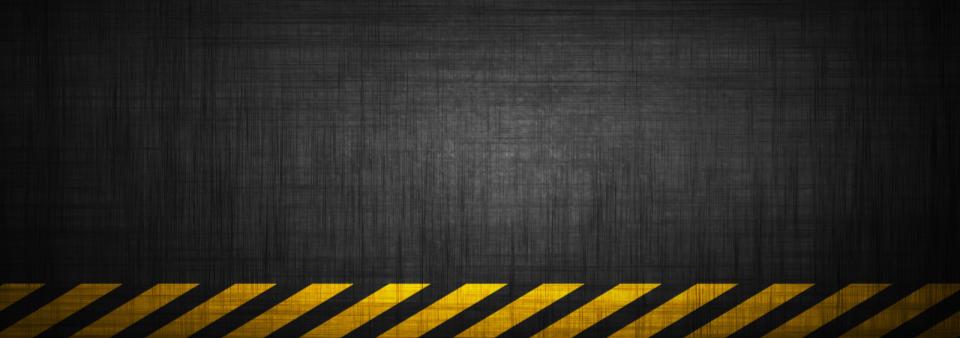 Cross-docking
Flow-Time Analysis
Hub and Spoke
Let’s look at each in detail.
It is obvious that shorter ‘flow times’ can prove to be a great competitive advantage for any retailer in today’s highly competitive retail market.
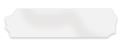 3
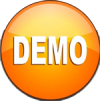 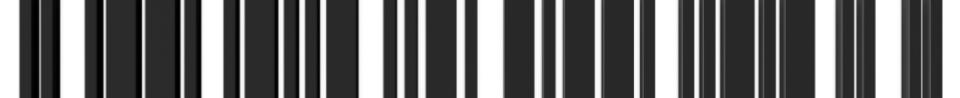 Flow-Time Analysis
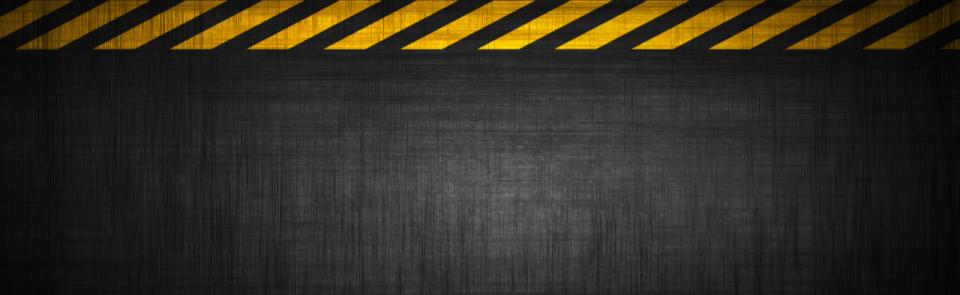 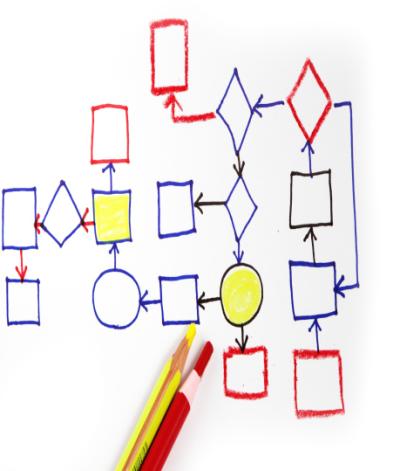 One of the most crucial components of retail supply chain is the speed with which the products move along the supply chain and ultimately reach the customer. 
Hence, ‘flow time’ is the time it takes for the product to flow or move along the supply chain and reach the customer after the customer demand is made.
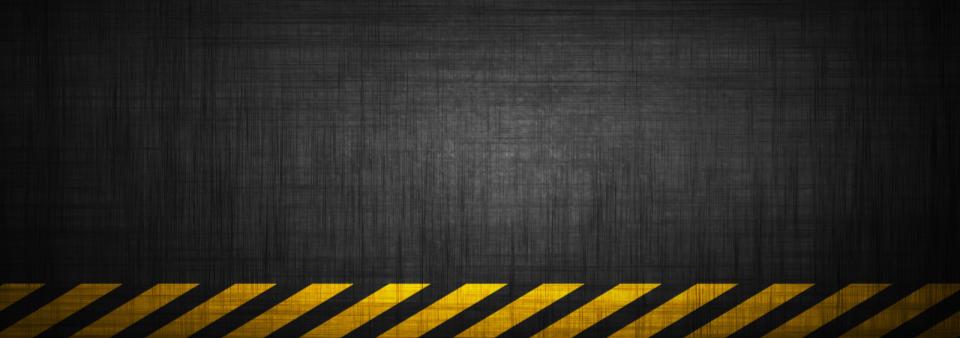 Flow-Time Analysis
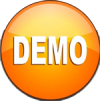 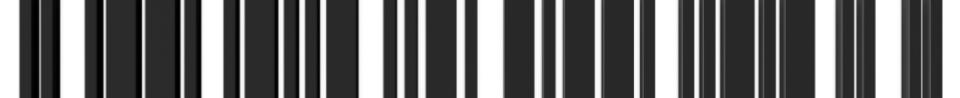 Push/Pull Strategies of SCM
Pull
Customization is High
Demand is uncertain
Scale economies are Low
E.g., Computer Peripherals
Demand is uncertain
Scale economies are High
Low economies of scale
E.g., Furniture
High
Demand of uncertainty
Low
Uncertainty is low
Low economies of scale
Push-pull supply chain
E.g., Stationeries
Standard processes are the norm
Demand is stable
Scale economies are High
E.g., Soft drinks
Low
High
Economies of scale
Push
Pull
Push
Many factors and elements contribute to successful operations of a retail distribution center. The time taken to detail the project and build a model taking into account all considerations will go a long way in ensuring operational efficiency of the retail supply chain.
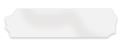 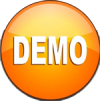 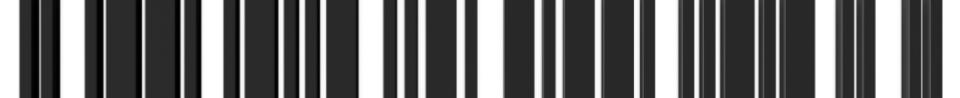 Retail Distribution & Warehouse Management System
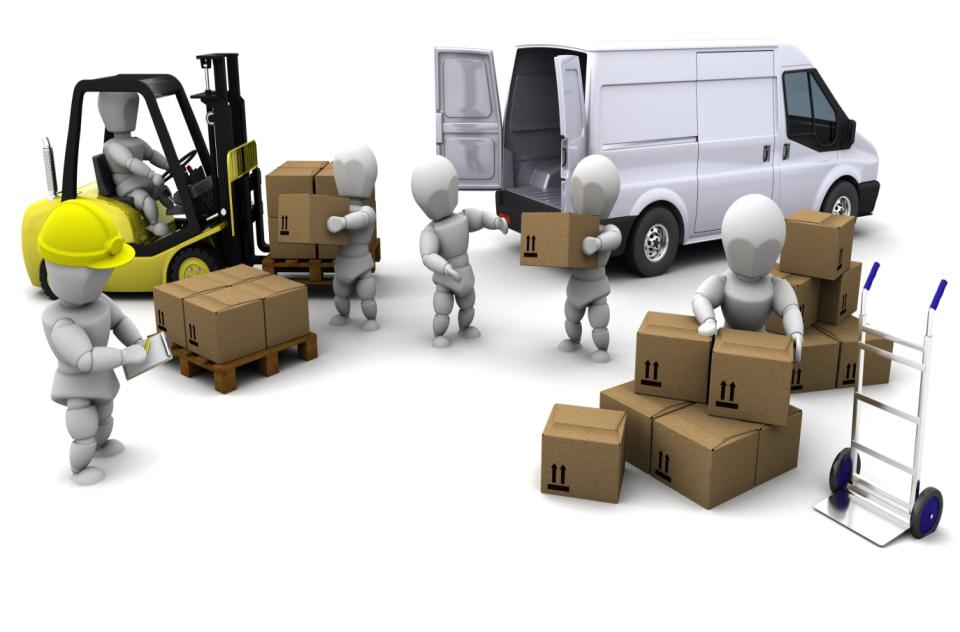 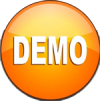 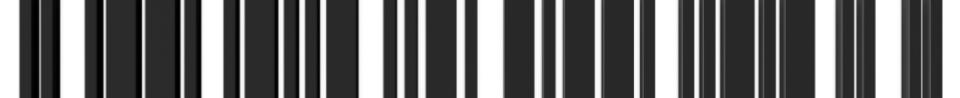 Cycle Count Process
The Warehouse Management System carries out the following functions:
Another critical function of WMS is the cycle count process which is required to maintain the health of the inventory. WMS initiates daily cycle count and wall to wall counts as per user specification and attributes.
Reporting Function
Cycle Count Process
Operations Front Functions
Inventory Front Functions
Let us look at each in detail.
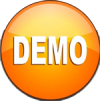 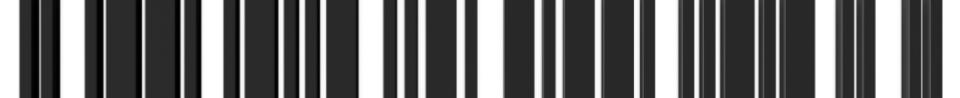 Bull Whip Effect
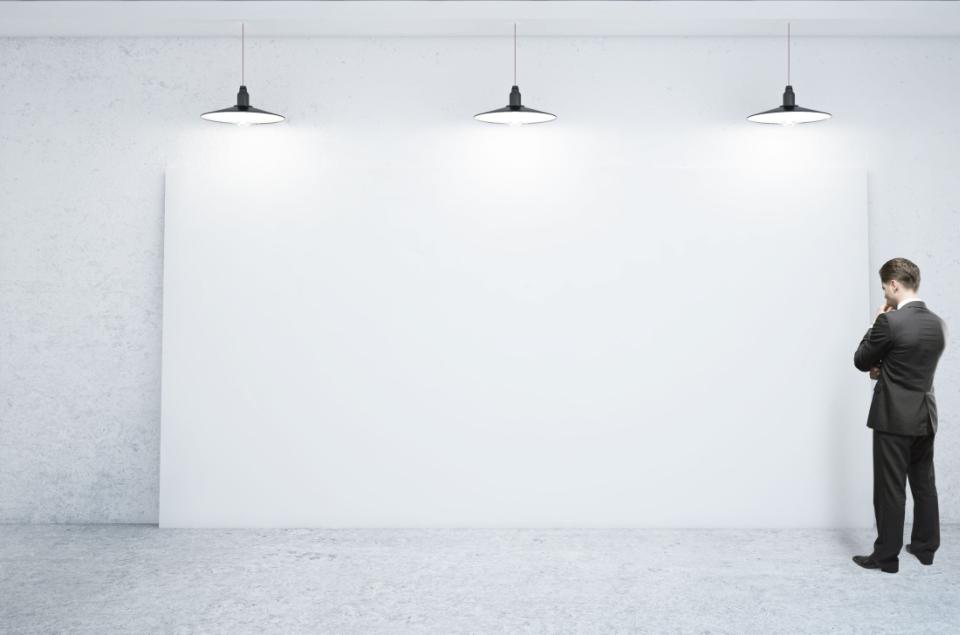 The given image shows how the ‘Bull Whip Effect’ has distorted the actual number of products required at the point of sale as compared to the number of products being manufactured at the manufacturer’s factory.
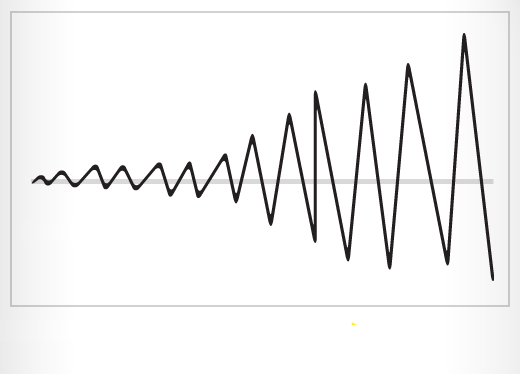 Quantity of Products
Customer
Supplier
Manufacturer
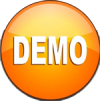 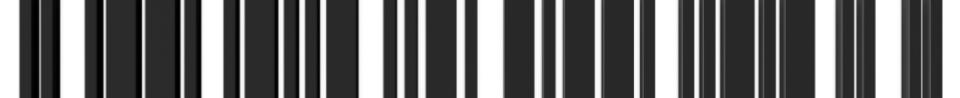 Vendor Managed Inventory (VMI)
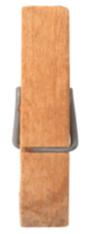 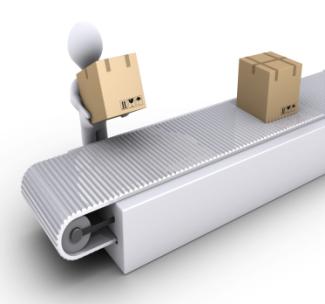 VMI concept aims to reduce inventory in the pipeline, besides achieving the concept of ‘JIT - Just In Time’ where in the ownership of the inventory lies with the supplier until the time of usage or sale where it gets transferred to the retailer.
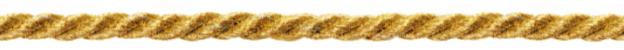 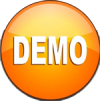 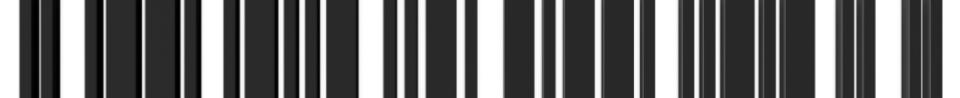 Model 1: Online-Only/In-House Supply Chain
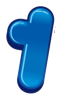 Model 1: 
Online-Only/In-House Supply Chain
The ‘Online-Only/In-House Supply Chain’ Model focuses on fulfilling orders quickly with a high rate of accuracy and also optimizing shipping times to customers. This model achieves this quick turnaround time by greatly depending upon extensive product sales forecasting and inventory management systems.

An example of a retailer who uses this model is: Amazon.com
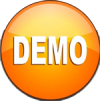 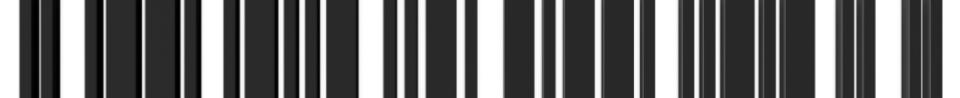 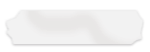 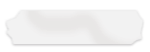 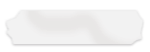 Reverse Logistics deals with the planning, process and flow of finished goods inventory, packaging materials and parts of finished product back from end customer to the retailer as sales return or warranty return or unsold inventory with trading partners.
As Retail Supply Chain Activities are evolving and partnering changes in business models, the focus and activities are not restricted to management of raw materials and finished goods from point of origin from the vendors to retailers and further on to the end customers.
There is another extension to Retail Supply Chain Process known as ‘Reverse Logistics’.
Reverse Logistics in Retail SCM
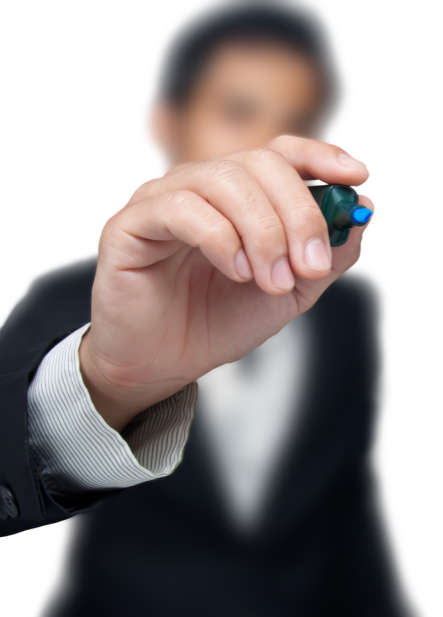 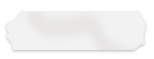 This is a DEMO Course On – Retail SCM Distribution & Logistics. The Complete PPT consists of 248 Slides.
Become a Member  and Get Access to Complete Powerpoint Presentations for more than 140 Subjects.
What Do you Get:
View All Courses Online.
Download Powerpoint Presentation for Each Course.
Do the Knowledge Checks for Each Course.
ManagementStudyGuide.com
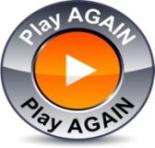